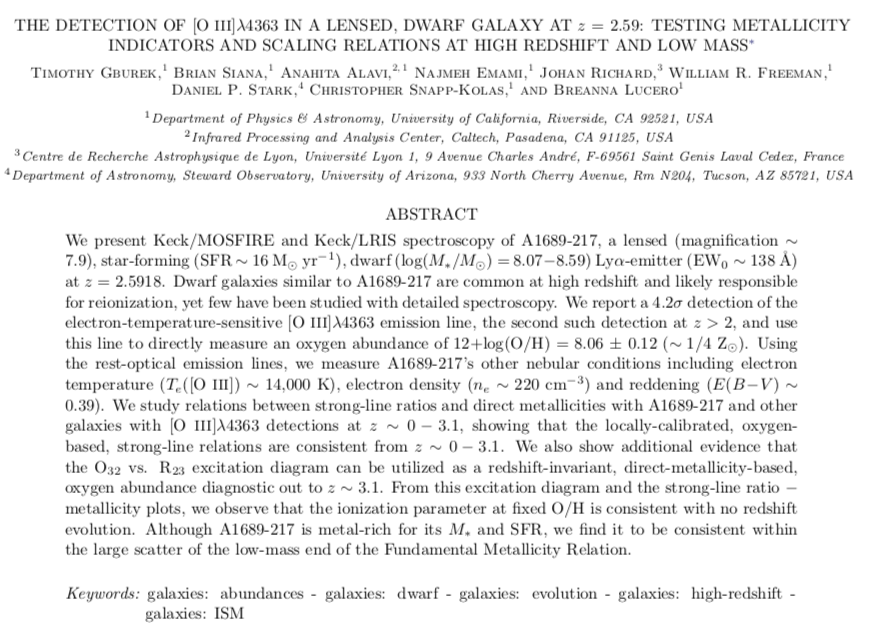 INTRODUCTION

[O III]λ4363 is used for the “direct” method to estimate the electron temperature and density of gas. Combined with oxygen and Balmer lines, it can determine the gas-phase metallicity. 

However, it is weak in metal-poor galaxies and even weaker in metal-rich galaxies. This makes [O III]λ4363 difficult to be observed locally, and especially difficult at high redshift. 

Only 8 galaxies at z>1 have been detected (most via gravitational lensing) with significant [O III]λ4363, and of those only 1 is at z > 2.

On the other hand, there remains questions whether the strong-line method can be used for metallicity calculation at z>1, because high redshift galaxies may have different ionization environment.

This paper reports a distant draft galaxy at z=2.58 with [O III]λ4363 detection, and discuss the relation between strong-line ratio and metallicity at high redshift.
DATA

For A1689-217 
IR and Optical Spectrum: Keck/MOSFIRE and Keck/LRIS
Near-UV,Optical and Near-IR Photometry: HST

Comparison sample
The z ∼ 0 sample of Izotov et al. (2006, I06) ,
The z ∼ 0.8 sample of Jones et al. (2015, J15) ,
The z < 0.9 sample of Ly et al. (2014, Ly14)  
And etc.
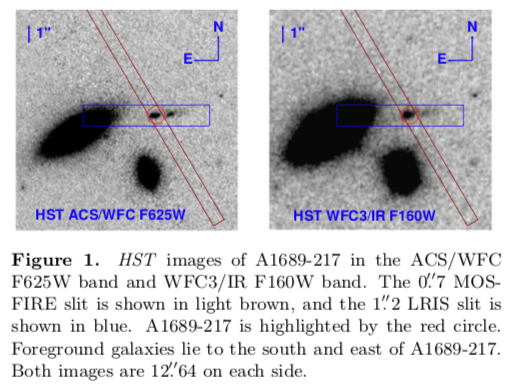 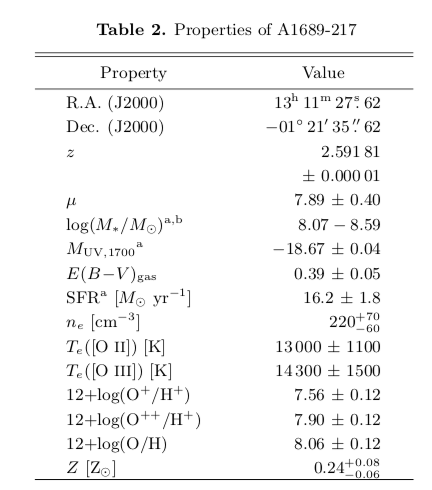 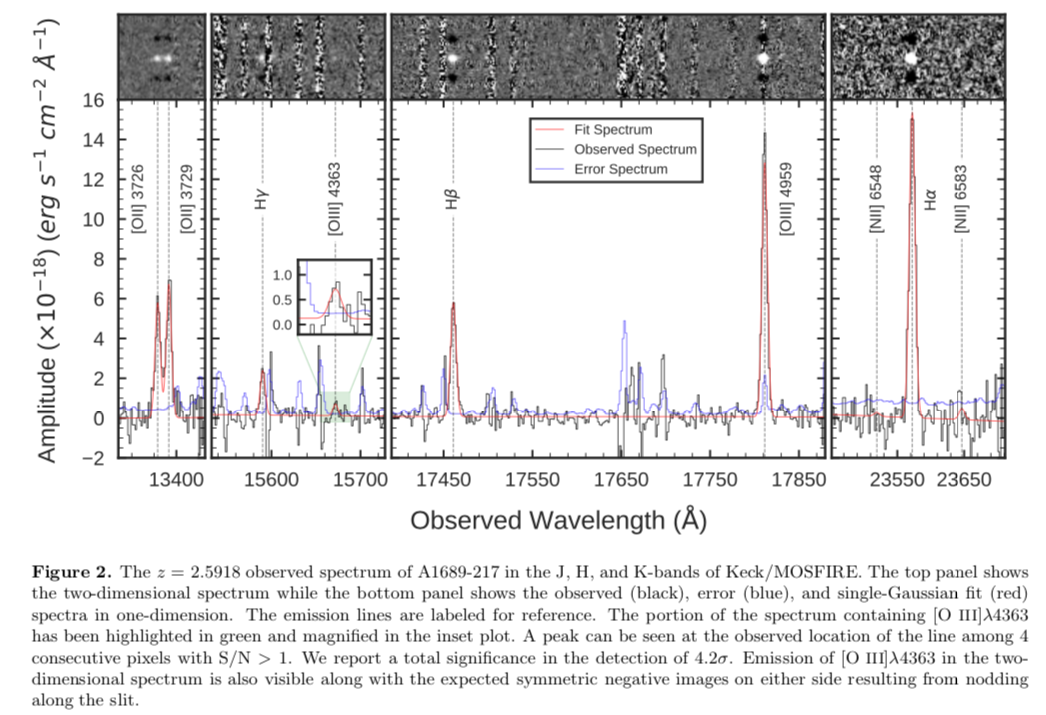 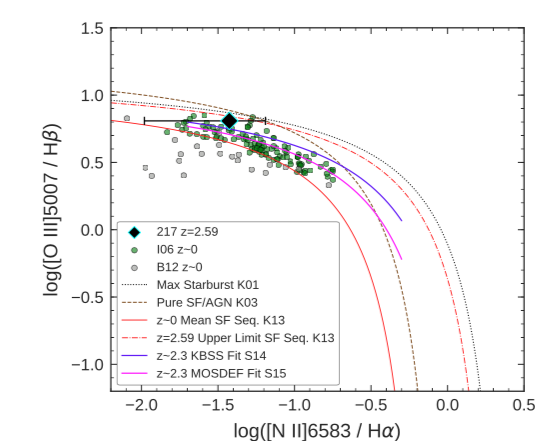 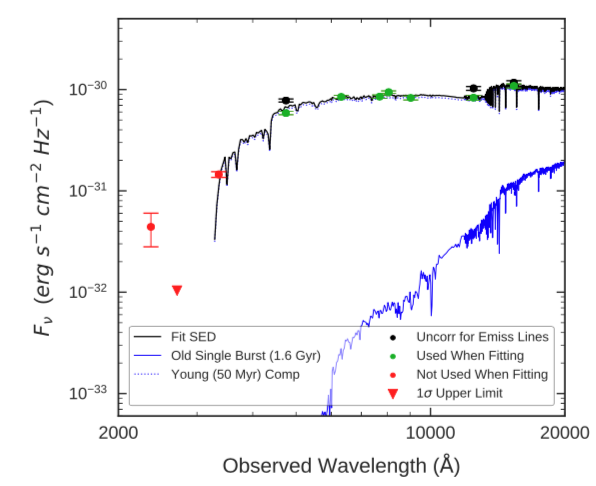 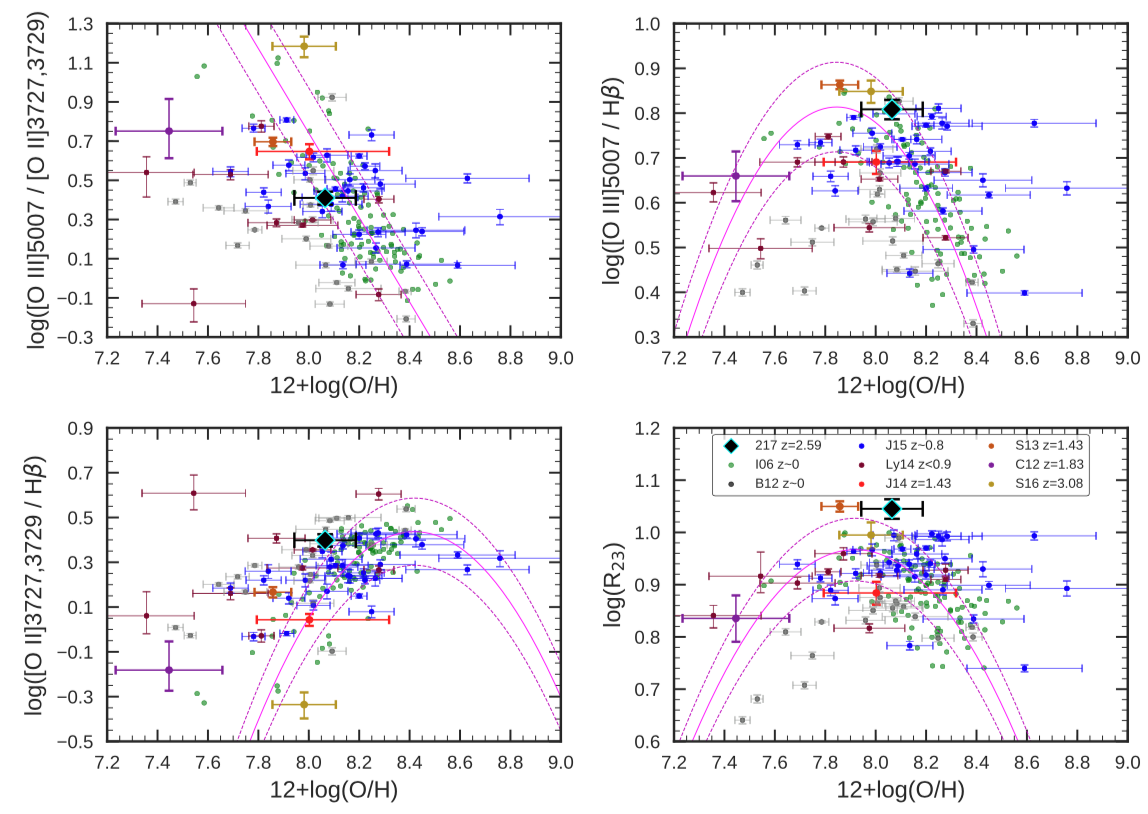 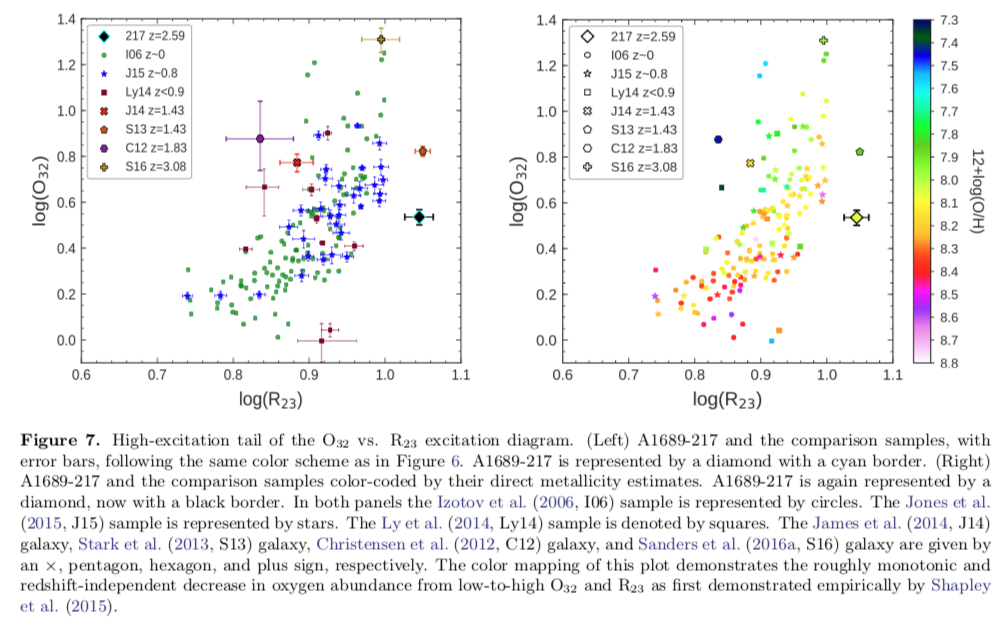 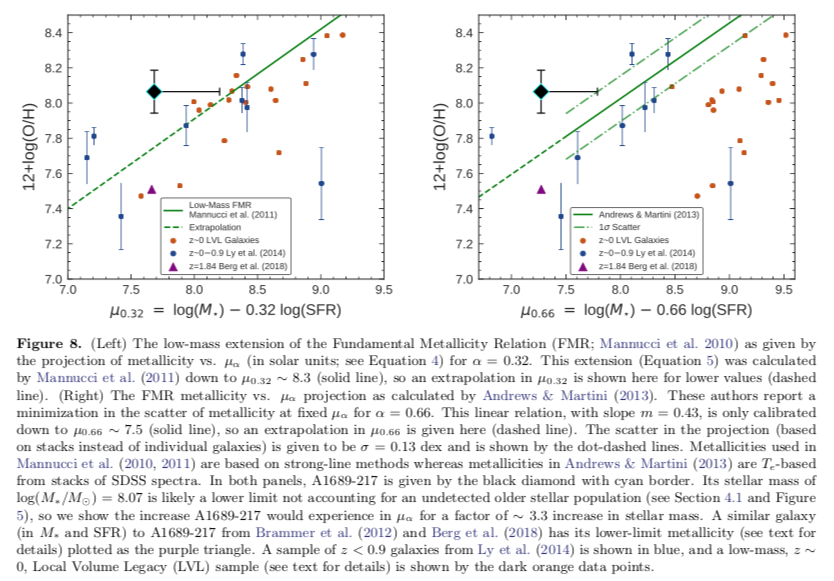 SUMMARY